起初神…In the beginning God…
托勒密 — 地心说 及 本轮理论
Ptolemy – Geocentric theory & Epicircles
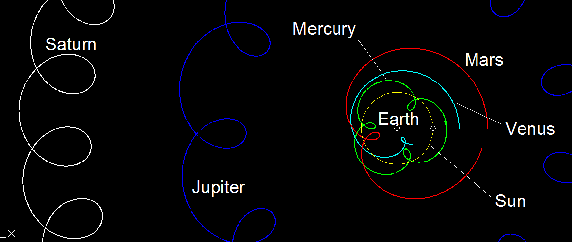 哥白尼 — 日心说 及 本轮理
Capernicus – Heliocentric theory & Epicircles
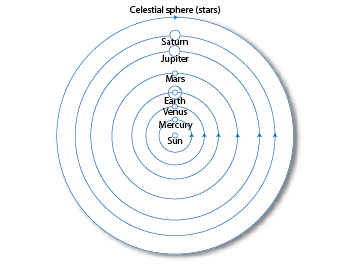 克卜勒 — 克卜勒轨道
Kepler Orbit
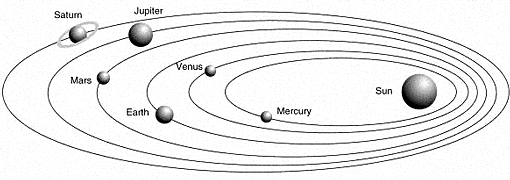